Geometriya
11
sinf
Mavzu: Fazoda dekart   koordinatalar sistemasi
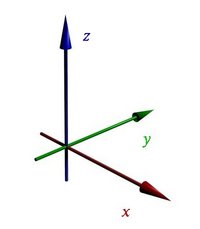 O‘qituvchi:
Turg‘unova Mohizabon Mahmudjon qizi
Reja:
Fazoda   dekart   koordinatalar sistemasi
Ikki  nuqta  orasidagi  masofa
O‘rganilgan   mavzuga   doir
    masalalar   yechish
Tekislikda dekart koordinatalar sistemasi
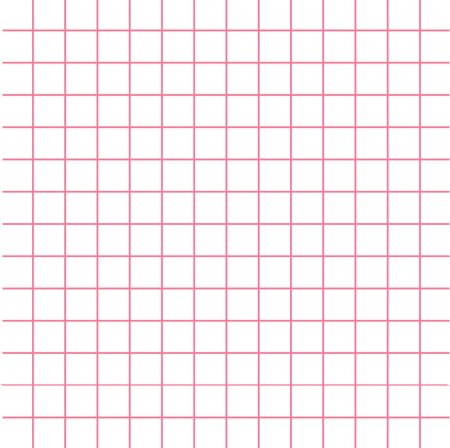 II
I
IV
III
Fazoda dekart koordinatalar sistemasi
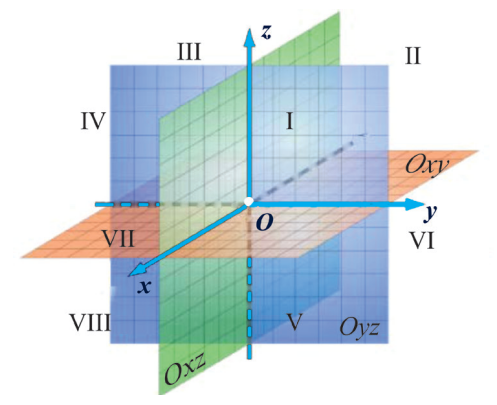 – koordinatalar
   tekisliklari
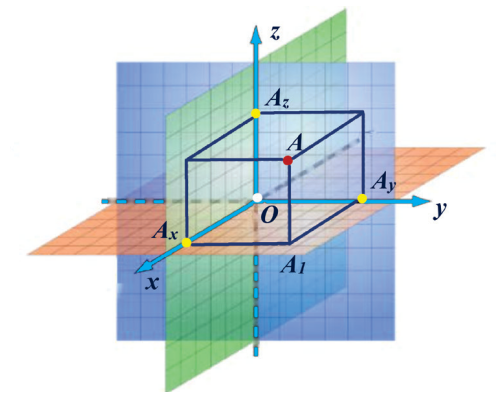 Fazoda  koordinata  o‘qlari  yo‘nalishlari
Fazoda  koordinata  o‘qlari  yo‘nalishlari
Fazoda  koordinata  o‘qlari  yo‘nalishlari
koordinatalar 
     o‘qida
koordinatalar  
     o‘qida
koordinatalar 
     o‘qida
koordinatalar 
     tekisligida
oktantada
Ikki   nuqta   orasidagi   masofa
1-masala
Yechish:
2-masala
Yechish:
3-masala
Yechish:
Topshiriq
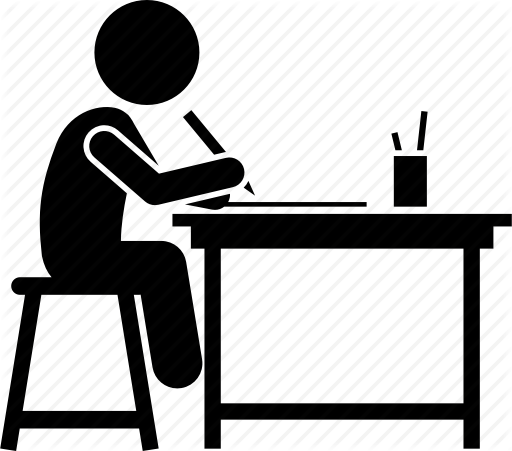 Darslikning 
118-sahifasida berilgan 
7-masalani yeching.